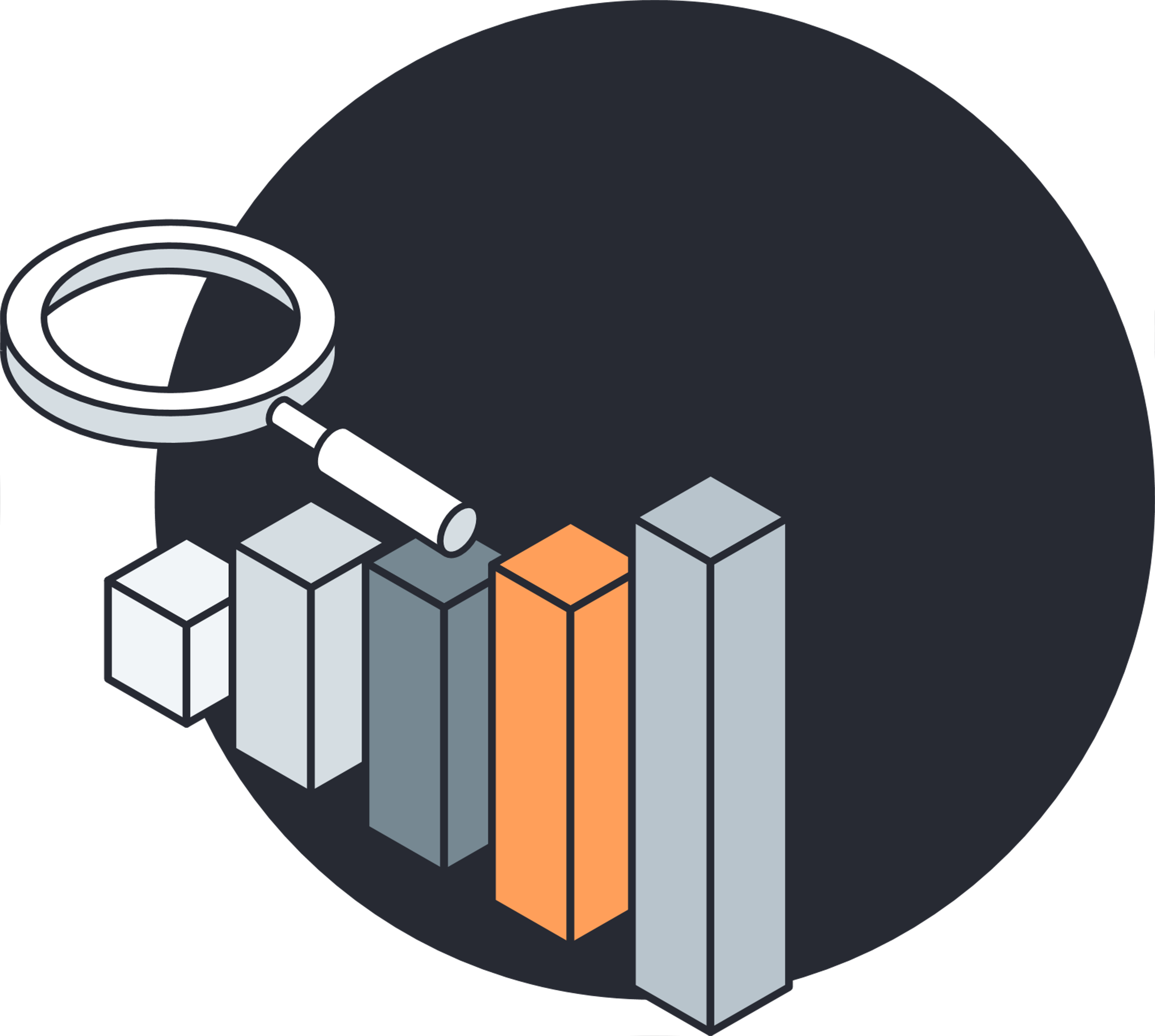 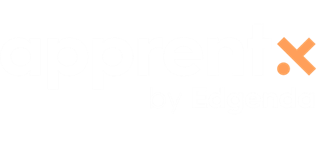 8 Principles to Transform Your Way of Learning.
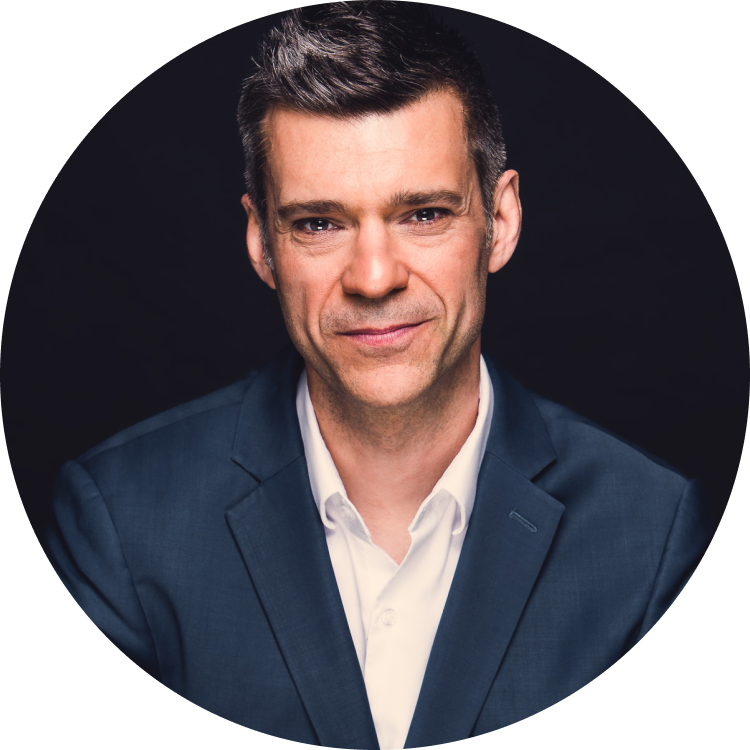 Jean-Philippe Bradette
CEO of Apprentx
Inspiration : How Learning Happens: Seminal Works in Educational Psychology and What They Mean in Practice, par  Paul A. Kirschner  et  Carl Hendrick
[Speaker Notes: L'image que vous avez partagée montre la couverture du livre "How Learning Happens: Seminal Works in Educational Psychology and What They Mean in Practice"** (Deuxième édition) par **Paul A. Kirschner** et **Carl Hendrick

Ce livre présente des travaux fondamentaux en psychologie de l'éducation et les applique en contexte pratique. Il est particulièrement utile pour les enseignants, formateurs, et professionnels de l'éducation qui souhaitent comprendre comment les recherches en psychologie peuvent améliorer les stratégies d'enseignement et d'apprentissage.

Ce livre peut être une excellente source pour approfondir votre compréhension des principes d'apprentissage et de leur application concrète.]
8 Principles to Transform Your Way of Learning
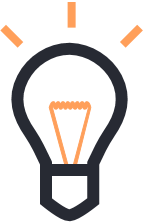 5. To remember, we must forget
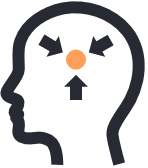 1. The capacity of working memory is limited
2. We learn better by  making sense of the information
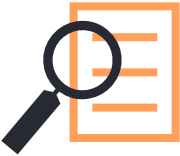 6. Learning ≠ Performance
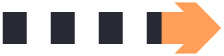 3. Connecting new information to existing knowledge strengthens learning
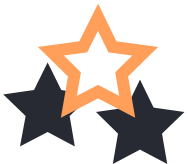 7. Success leads to motivation
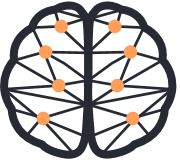 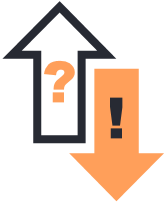 8. Learners often don’t know how to learn effectively
4. Novices think differently from experts
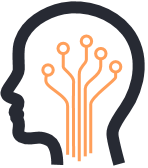 [Speaker Notes: [Principe 1 : La capacité de la mémoire de travail est limitée]« Notre mémoire de travail a une capacité limitée. Cela signifie qu'un apprenant submergé par trop d'informations risque de ne pas les retenir. Par exemple, suivre plusieurs formations en même temps peut devenir rapidement contre-productif. Ce principe nous rappelle l'importance de respecter les limites cognitives naturelles. »
[Principe 2 : L'apprentissage est plus efficace lorsqu’il y a une raison concrète d’assimiler l’information]« L'apprentissage devient plus efficace quand il y a une raison concrète d’assimiler l’information. Lorsque les nouvelles connaissances sont présentées en fonction des besoins réels de l'entreprise ou des défis actuels des employés, cela aide à rendre l'apprentissage pertinent et intéressant. Ce principe montre que pour susciter l'engagement, l'apprentissage doit être aligné avec des situations concrètes, ce qui donne du sens et motive les apprenants. »
[Principe 3 : Relier les nouvelles informations aux connaissances existantes]« Chaque nouvelle information trouve mieux sa place si elle est reliée à ce que nous connaissons déjà. Ce lien renforce la mémoire, car il s’appuie sur des schémas mentaux déjà établis. »
[Principe 4 : Différences entre novices et experts]« Les novices abordent les choses différemment des experts. Les premiers ont souvent besoin d'accompagnement pour construire leurs modèles mentaux, alors que les seconds reconnaissent des schémas complexes grâce à leur expérience. Il est essentiel d’adapter la stratégie d’apprentissage en fonction du niveau de connaissance des apprenants. »
[Principe 5 : Pour se souvenir, nous devons oublier]« L'oubli est une étape essentielle pour mémoriser sur le long terme. Ce phénomène est contre-intuitif, mais il montre que pour bien retenir, il faut réactiver l'information après une période d'oubli. Ce principe nous invite à repenser la manière dont nous renforçons nos connaissances. »
[Principe 6 : Apprentissage ≠ Performance]« Un bon résultat en formation ne signifie pas que l'apprentissage est ancré. Il est facile de répondre correctement sans comprendre en profondeur. Ce principe invite à aller au-delà des évaluations superficielles pour vérifier la compréhension réelle. »
[Principe 7 : La réussite mène à la motivation]« Atteindre des objectifs, même modestes, crée un cercle vertueux de motivation. Chaque petite victoire renforce la confiance et donne envie de continuer. Ce principe montre l'importance de célébrer chaque étape du progrès pour garder les apprenants motivés et engagés. »
[Principe 8 : Les apprenants ne savent souvent pas comment bien apprendre]« Beaucoup d’apprenants, peu importe leur poste ou niveau d’expérience, utilisent des techniques d’apprentissage peu efficaces. Ce principe nous rappelle l'importance de guider les apprenants vers des stratégies fondées sur la science pour améliorer leur rétention. »
[Conclusion]« Ces principes montrent que l'apprentissage est un processus complexe qui nécessite une approche réfléchie et adaptée aux besoins des apprenants. En gardant ces principes en tête, chacun peut améliorer sa façon d’apprendre et de former. »]
1. The capacity of working memory is limited
Solutions
Working memory, essential for retaining and processing information, has a limited capacity. This limitation means that when learners are exposed to large amounts of new information at the same time, they may  have difficulty processing it efficiently. It is crucial to focus attention as distractions or overload can lead to cognitive fatigue, thereby reducing learning capacity.
Break information into small segments
Use task aids
Promote breaks and reflection times
Highlight key concepts
Apply spaced repetition
Adapt the pace of the training
Simplify technical explanations to avoid cognitive fatigue
Reduce the number of training sessions
Implications
It is crucial to structure and pace the information to avoid overloading the learners’ working memory.
It is essential to implement training governance, as training initiatives often come from multiple departments. Without this structure, content multiplies in a disorganized way, and microlearning loses its coherence, becoming a mere accumulation of modules without logical sequencing or continuity for the learner.
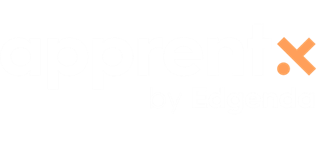 3
© Apprentx Inc.
[Speaker Notes: Diviser l’information en petits segments : Fractionnez le contenu en modules courts et digestes pour éviter la surcharge d’informations et faciliter l’assimilation.
Utiliser des aides à la tâche : Intégrez des supports visuels, des guides ou des rappels qui aident les apprenants à accomplir les tâches sans surcharge cognitive. Ces aides permettent de se concentrer sur l’essentiel sans retenir tous les détails.
Favoriser les pauses et les temps de réflexion : Planifiez des pauses régulières dans les sessions de formation pour permettre aux apprenants de consolider ce qu’ils ont appris.
Mettre en avant les concepts clés : Priorisez les informations essentielles et éliminez les détails non nécessaires pour maintenir l’attention sur l’essentiel.
Utiliser des supports visuels et interactifs : Les schémas, diagrammes et activités interactives aident à illustrer les concepts et à alléger la charge cognitive en rendant l’information plus accessible.
Appliquer la répétition espacée : Répétez les concepts clés à intervalles de temps croissants pour renforcer la rétention en mémoire à long terme, en évitant de surcharger la mémoire de travail.
Encourager la révision régulière : Incitez les apprenants à revoir les informations périodiquement, ce qui facilite l’ancrage et réduit la quantité de contenu à retenir en une seule fois.
Adapter le rythme de la formation : Ajustez la vitesse de la formation pour donner aux apprenants le temps d’assimiler chaque section avant de passer à la suivante.]
1. La capacité de la mémoire de travail est limitée
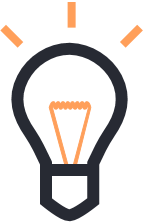 Conseil pour un apprenant : 


Utilisez la répétition espacée pour mieux retenir ce que vous apprenez : plutôt que de tout revoir en une seule fois, répartissez vos révisions sur plusieurs jours. Ce retour régulier aux concepts clés permet à votre mémoire de mieux les consolider, sans vous surcharger d'informations.

N'hésitez pas à informer votre gestionnaire si vous vous sentez surchargé par trop de formations ou de changements — cela permettra de prioriser et de mieux ajuster votre apprentissage pour en maximiser l’efficacité.
4
© Apprentx Inc.
2. We learn better by making sense of the information.
Solutions
Learning is more effective when there is a concrete reason to assimilate information. When new knowledge is presented based on the real needs of the organization or the current challenges of employees, it helps make learning relevant and engaging.
Align content with concrete objectives
Create practical activities that demonstrate results
Show the potential impact of new knowledge
Regularly remind learners of the importance of the content
Implications
When content is relevant and meaningful, learners pay more attention to it, which is crucial for effective encoding.
The perception of value and meaning often triggers a positive emotional response. Emotions play an important role in the memorization process, as they help anchor information more deeply in memory.
Content with perceived value fosters intrinsic motivation, encouraging learners to invest more effort in the learning process.
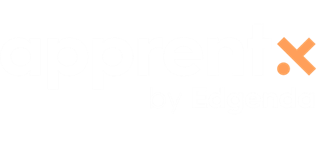 5
© Apprentx Inc.
[Speaker Notes: Aligner le contenu avec des objectifs concrets : Assurez-vous que le contenu est en lien direct avec les objectifs de l'entreprise et les tâches quotidiennes des apprenants. Par exemple, si une formation porte sur la gestion de projet, illustrez comment les nouvelles compétences peuvent améliorer l'efficacité des projets actuels de l'entreprise.
Utiliser des exemples pertinents et spécifiques : Proposez des cas pratiques et des exemples qui reflètent les défis réels rencontrés par les apprenants. Plus ils peuvent se reconnaître dans les situations abordées, plus l'information sera significative pour eux.
Impliquer les apprenants dans le processus d'apprentissage : Encouragez-les à partager leurs propres expériences et à faire des liens avec les nouveaux concepts. Par exemple, à travers des discussions ou des ateliers de réflexion, ils pourront relier le contenu à leur propre contexte, rendant ainsi l'apprentissage plus personnel.
Créer des activités pratiques et interactives : Mettez en place des simulations, des jeux de rôle ou des études de cas qui permettent aux apprenants de mettre en pratique les nouvelles connaissances dans des situations concrètes. Ces activités renforcent l’apprentissage en montrant comment appliquer les compétences dans le monde réel.
Montrer l’impact potentiel des nouvelles connaissances : Faites clairement ressortir comment les compétences acquises pourront avoir un impact positif sur leurs performances et leur progression dans l’entreprise. En démontrant cette valeur ajoutée, vous augmentez leur motivation et leur engagement.
Utiliser des métaphores et analogies significatives : Les analogies aident à mieux comprendre les nouveaux concepts en les reliant à des idées familières. Par exemple, comparer la gestion du changement à la navigation en mer peut rendre le concept plus accessible et mémorable.
Rappeler fréquemment l'importance du contenu : Revenez régulièrement sur la raison pour laquelle le contenu est important, en expliquant son utilité concrète dans le contexte professionnel. Cette répétition renforce la motivation des apprenants en leur rappelant l'impact potentiel des connaissances sur leur travail et leurs objectifs.
Réviser et renforcer régulièrement : Planifiez des séances de révision qui mettent en avant les concepts clés. Les rappels réguliers renforcent l’encodage en mémoire à long terme, en particulier si chaque révision montre la pertinence des connaissances pour le travail quotidien.
Encourager la réflexion personnelle : Demandez aux apprenants d'écrire ou de discuter sur la manière dont les nouvelles informations s'appliquent à leur travail et leurs objectifs personnels. La réflexion personnelle augmente la signification du contenu, facilitant ainsi son encodage.]
2. Nous apprenons mieux en donnant du sens aux informations
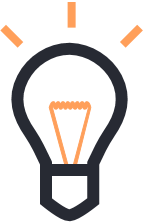 Conseil pour un apprenant : 


Reliez toujours ce que vous apprenez à des objectifs concrets et des situations réelles : En cherchant à comprendre comment les nouvelles connaissances peuvent répondre à vos défis actuels ou à ceux de votre entreprise, vous rendrez votre apprentissage plus pertinent et motivant.

N'ayez pas peur de poser des questions à votre formateur pour comprendre le "pourquoi" derrière ce que vous apprenez : Cela vous aidera à donner du sens aux informations et à mieux les retenir en les reliant à des objectifs concrets.
6
© Apprentx Inc.
3. Connecting new information to existing knowledge strengthens learning.
Solutions
Learning is optimized when new information integrates with already acquired knowledge. By linking new content to elements that learners already master, they build a stronger foundation for retention and comprehension. This process, called schema construction, helps make sense to complex concepts by integrating them into a pre-existing structure. Prior knowledge is stored in long-term memory in the form of schemas, which are organized structures of knowledge. These schemas group information by connecting it to other related knowledge.
Assessment of prior knowledge
Bridging the knowledge gaps
Using concrete and familiar examples.
Utilizing analogies
Encouraging personal reflection
Implications
Knowing the prior knowledge level of your audience allows you to tailor your training to their needs, facilitating the construction of accurate and usable schemas.
When prior knowledge is inadequate or incorrect, learning and comprehension become more difficult.
The more complete, accurate, and easily usable our schemas are, the simpler it becomes to apply them in work situations.
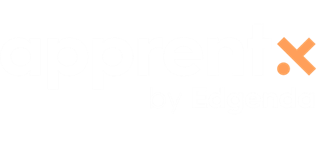 7
© Apprentx Inc.
[Speaker Notes: "Comprendre l'étendue et le type de connaissances préalables de notre audience nous permet d'adapter l'instruction à leurs besoins, facilitant ainsi la construction de schémas précis et utilisables.
Lorsque les connaissances préalables sont inadéquates ou erronées, l'apprentissage et la compréhension deviennent plus difficiles.
Plus nos schémas sont complets, précis et facilement utilisables, plus il devient simple de les appliquer dans des situations de travail.« 


Évaluation des connaissances préalables : Avant de commencer une formation, évaluez ce que les apprenants savent déjà sur le sujet. Cela peut se faire par des sondages, des questionnaires, ou des discussions de groupe. Cette évaluation permet d'adapter le contenu pour qu’il s’appuie sur leur base de connaissances existante.
Combler l’écart de connaissances : Une fois les connaissances préalables identifiées, identifiez les lacunes spécifiques qui pourraient freiner la compréhension des nouveaux concepts. Offrez des ressources supplémentaires, comme des modules d'apprentissage de base ou des rappels de concepts essentiels, pour combler ces écarts. Cela garantit que tous les apprenants disposent d'une base commune avant d'aborder de nouveaux contenus.
Utilisation d’exemples concrets et familiers : Introduisez de nouveaux concepts en les reliant à des exemples concrets tirés de leur contexte de travail. Par exemple, pour enseigner une nouvelle compétence de gestion de projet, faites référence à des projets qu'ils ont déjà menés.
Utilisation d'analogies : Les analogies aident à relier des concepts nouveaux à des idées bien connues. Par exemple, si vous introduisez une nouvelle méthodologie, comparez-la à un processus familier pour les apprenants, ce qui facilitera leur compréhension et leur intégration du concept.
Encourager la réflexion personnelle : Demandez aux apprenants de réfléchir et de partager comment les nouvelles informations se connectent à leur expérience passée. Cela peut se faire à travers des discussions, des journaux de réflexion ou des exercices en petits groupes. Cette activité renforce l’assimilation en rendant l'apprentissage personnel et pertinent.
Intégration progressive : Plutôt que de présenter tout le nouveau contenu en une fois, introduisez les nouvelles informations graduellement, en les connectant aux notions déjà abordées. Cela facilite la construction de schémas et la consolidation dans la mémoire.
Créer des activités pratiques : Permettez aux apprenants d'appliquer les nouvelles connaissances dans des simulations ou des projets qui imitent leur environnement de travail. Ces exercices renforcent la mémoire en reliant les nouvelles informations à des actions concrètes qu'ils connaissent déjà.
Feedback et renforcement : Fournissez des retours réguliers pour aider les apprenants à ajuster leurs connaissances et renforcer les connexions. Des séances de révision et des rappels fréquents des connaissances permettent de solidifier les schémas en mémoire à long terme]
3. Connecting new information to prior knowledge strengthens learning.
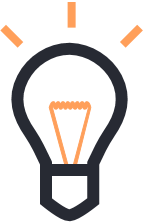 Conseil pour un apprenant : 


Avant la formation, prenez un moment pour réfléchir à ce que vous savez déjà et notez les aspects nouveaux ou les connaissances spécifiques que vous aimeriez acquérir. Cela vous aidera à mieux cibler votre attention et à faire des liens avec ce que vous allez apprendre.

Si vous partez de zéro, soyez conscient que l’apprentissage demandera du temps et des efforts. Acceptez d’y aller étape par étape, en vous concentrant sur les bases pour construire progressivement votre compréhension. Patience et persévérance sont essentielles pour bien assimiler les nouveaux concepts.
8
© Apprentx Inc.
4. Novices think differently from experts.
Solutions
Novices often approach tasks using trial-and-error methods, simple analysis, or basic strategies, as they lack the knowledge to recognize patterns or use advanced approaches. In contrast, experts rely on solid mental models and proven techniques, acquired through their experience, to solve problems more efficiently.
Introduce concepts gradually
Use concrete and guided examples
Provide models and mental frameworks
Encourage reflection and aalysis of errors
Offer regular feedback
Structure the progression of skills
Implications
This means that novices need structured guidance to develop these mental models.
It is important to introduce complex concepts gradually, starting with the basics, to allow learners to strengthen their foundations before tackling advanced strategies.
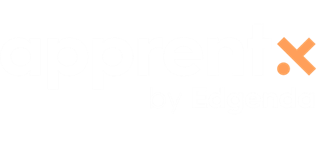 9
© Apprentx Inc.
4. Les novices pensent différemment des experts
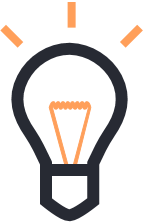 Conseil pour un apprenant : 


Évaluez votre niveau dans le domaine où vous vous formez : Si vous débutez, commencez par des ressources de base et demandez de l’aide pour comprendre les concepts clés. Si vous êtes expérimenté, passez à des exercices pratiques et études de cas pour approfondir. Pour combler les écarts, ciblez les sujets flous et utilisez des ressources spécifiques pour renforcer ces points.
10
© Apprentx Inc.
5. To remember, we must forget.
Solutions
The strength of storage measures how deeply information is anchored in long-term memory, indicating its durability over time. Retrieval strength, on the other hand, represents how easily information can be extracted from memory at a given time, which varies depending on recent usage and context. Unlike storage strength, retrieval strength is influenced by context and interference of other information.
Practice active recall
Use spaced repetition
Interleave different topics 
Create contextual links
Encourage practical application
Implications
To retain information long-term, it is essential to increase retrieval strength, which can be achieved by actively recalling the information.
Aknowledge that your learners will forget. Do everything in your power to help them forget as little as possible.
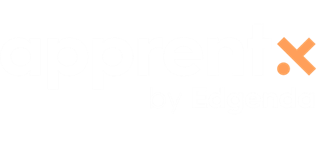 11
© Apprentx Inc.
[Speaker Notes: Pour améliorer à la fois la force de stockage et la force de récupération, voici des solutions efficaces :
Pratiquer le rappel actif : Incitez les apprenants à se rappeler de l'information de mémoire plutôt que de simplement la relire. Le rappel actif renforce la force de récupération et consolide la mémoire à long terme.
Utiliser la répétition espacée : Planifiez des sessions de révision à intervalles réguliers. Cela permet de consolider la force de stockage en renforçant les informations au fil du temps, tout en augmentant la force de récupération en rendant les rappels plus difficiles et plus significatifs.
Intercaler différents sujets (interleaving) : Alternez les sujets au cours de la formation pour éviter la routine et augmenter la difficulté de rappel, ce qui renforce la mémoire en sollicitant davantage la force de récupération.
Créer des liens contextuels : Encouragez les apprenants à associer de nouvelles informations à des contextes ou exemples concrets. Cela facilite la récupération en mémoire en offrant des points de repère contextuels.
Encourager l’application pratique : La mise en pratique de l’information, par des exercices ou des cas concrets, permet de renforcer la mémoire et de l’ancrer dans la mémoire à long terme en combinant les connaissances théoriques à des actions concrètes.
En combinant ces stratégies, il est possible d’optimiser la mémoire des apprenants en renforçant la solidité des informations stockées et en facilitant leur récupération au moment voulu.]
5. Pour se souvenir, nous devons oublier
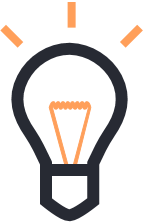 Conseil pour un apprenant : 


Utilisez des cartes de rappel pour renforcer votre mémoire en laissant volontairement du temps entre chaque révision. Ce laps de temps permet d'oublier partiellement l'information, ce qui rend son rappel plus efficace et renforce sa mémorisation à long terme. En vous testant régulièrement sur les concepts clés, vous augmentez votre capacité à les retenir durablement, même après des périodes sans les consulter.
12
© Apprentx Inc.
6. Learning ≠ Performance.
Solutions
A good result on an evaluation or satisfactory performance in training does not necessarily mean that real learning has occurred. By "satisfactory performance," we refer to results or behaviors that seemingly meet training expectations but may be superficial. For example, an employee may succeed in performing a task or answering a questionnaire correctly without understanding the underlying concepts, simply by applying temporarily memorized procedures. This distinction highlights the difference between temporary performance and deep, lasting learning.
Integrate reinforcement actvities
Apply concepts in real-world situations
Evaluate deep understanding
Measure transfer
Vary evaluation methods 
Use robust evaluation models
Implications
Effective evaluation must go beyond numerical results to measure real understanding. The frequency of evaluations is crucial, which is why regularly checking for understanding is important.
Positive evaluation results do not guarantee a deep understanding of the concepts, which can be risky if employees cannot apply this knowledge independently and sustainably.
Training outcomes should be measured along with the transfer of new knowledge to performance.
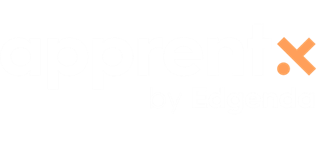 13
© Apprentx Inc.
[Speaker Notes: Pour améliorer à la fois la force de stockage et la force de récupération, voici des solutions efficaces :
Pratiquer le rappel actif : Incitez les apprenants à se rappeler de l'information de mémoire plutôt que de simplement la relire. Le rappel actif renforce la force de récupération et consolide la mémoire à long terme.
Utiliser la répétition espacée : Planifiez des sessions de révision à intervalles réguliers. Cela permet de consolider la force de stockage en renforçant les informations au fil du temps, tout en augmentant la force de récupération en rendant les rappels plus difficiles et plus significatifs.
Intercaler différents sujets (interleaving) : Alternez les sujets au cours de la formation pour éviter la routine et augmenter la difficulté de rappel, ce qui renforce la mémoire en sollicitant davantage la force de récupération.
Créer des liens contextuels : Encouragez les apprenants à associer de nouvelles informations à des contextes ou exemples concrets. Cela facilite la récupération en mémoire en offrant des points de repère contextuels.
Encourager l’application pratique : La mise en pratique de l’information, par des exercices ou des cas concrets, permet de renforcer la mémoire et de l’ancrer dans la mémoire à long terme en combinant les connaissances théoriques à des actions concrètes.
En combinant ces stratégies, il est possible d’optimiser la mémoire des apprenants en renforçant la solidité des informations stockées et en facilitant leur récupération au moment voulu.]
6. Apprentissage ≠ Performance
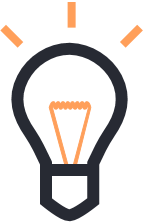 Conseil pour un apprenant : 


Assurez-vous de mesurer l'impact de votre formation en observant comment vos nouvelles connaissances améliorent votre performance au travail.
14
© Apprentx Inc.
7. Success leads to motivation.
Solutions
Even modest success in learning can create a positive cycle where self-confidence, self-efficacy, and motivation mutually reinforce each other. When learners achieve their goals, even small milestones, they feel more capable and motivated to succeed in future tasks. This sense of accomplishment encourages them to take on new challenges and persevere through difficulties. Trainers can foster this cycle by setting realistic goals, providing regular feedback, and celebrating progress, which strengthens learners' confidence and engagement.
Set realistic goals
Provide regular feedback
Acknowledge and celebrate small victories
Offer opportunities for progressive success
Encourage perseverance in the face of challenges
Use data to demonstrate progress
Leverage AI to keep learners motivated
Implications
Realistic goals help create a sense of achievement from the start.
Providing regular feedback promotes continuous progress and improvement.
Celebrating progress, even small victories, boosts self-confidence.
Maintaining a positive cycle of engagement helps support learners' motivation.
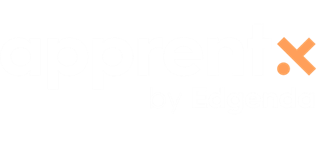 15
© Apprentx Inc.
7. La réussite mène à la motivation
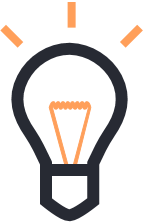 Conseil pour un apprenant : 


Utilisez des données pour visualiser votre progression : en traçant vos accomplissements au fil du temps, vous pouvez voir concrètement les résultats de vos efforts, même pour les petites étapes. Cette prise de conscience de vos avancées renforce votre confiance en vos capacités et alimente votre motivation pour continuer à progresser et relever de nouveaux défis.
16
© Apprentx Inc.
8. Learners often don’t know how to learn effectively.
Solutions
Many learners are unaware of effective learning strategies and rely on passive techniques such as re-reading, highlighting, or last-minute cramming. These methods may seem productive in the short term but are less effective for long-term retention. Evidence-based strategies, such as active recall, spaced learning, and interleaving, have been shown to improve memory and comprehension. However, learners may need support and guidance to adopt these strategies.
Train and raise awareness among employees about effective learning techniques
Design learning solutions based on science
Encourage application in real-world contexts
Create an environment conducive to continuous learning
Implications
Without guidance, employees risk using ineffective learning methods, compromising the retention of key information.
Trainers and instructional designers must integrate effective learning strategies to ensure better long-term application of skills.
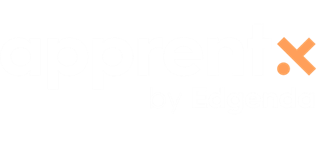 17
© Apprentx Inc.
[Speaker Notes: Former et sensibiliser les employés sur des techniques d’apprentissage efficaces : Enseignez des méthodes comme le rappel actif et l’apprentissage espacé pour optimiser la rétention des connaissances et sensibilisez-les à l’importance de ces techniques pour un apprentissage durable.
Concevoir des solutions d’apprentissage basées sur la science : Créez des programmes et des outils pédagogiques qui intègrent des stratégies validées, telles que l’apprentissage espacé et l’intercalage, pour maximiser l’efficacité de la formation.
Encourager l’application en contexte réel : Mettez en place des simulations ou des projets professionnels qui permettent aux employés de mettre en pratique les compétences acquises, renforçant ainsi l’apprentissage par l’expérience.
Créer un environnement propice à l'apprentissage continu : Favorisez une culture de développement permanent en soutenant les efforts de formation, en valorisant la montée en compétences, et en encourageant le partage des connaissances au sein de l’entreprise.]
8. Les apprenants ne savent souvent pas comment bien apprendre
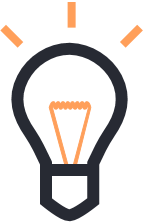 Conseil pour un apprenant : 


Sensibilisez-vous aux approches d’apprentissage fondées sur la science : Plutôt que de vous fier uniquement à des méthodes passives comme la relecture, explorez des techniques validées par la recherche, comme le rappel actif, la répétition espacée et l’intercalage. Ces stratégies sont prouvées pour améliorer la rétention et la compréhension.
18
© Apprentx Inc.
How does the B12 application facilitate the application of these principles?
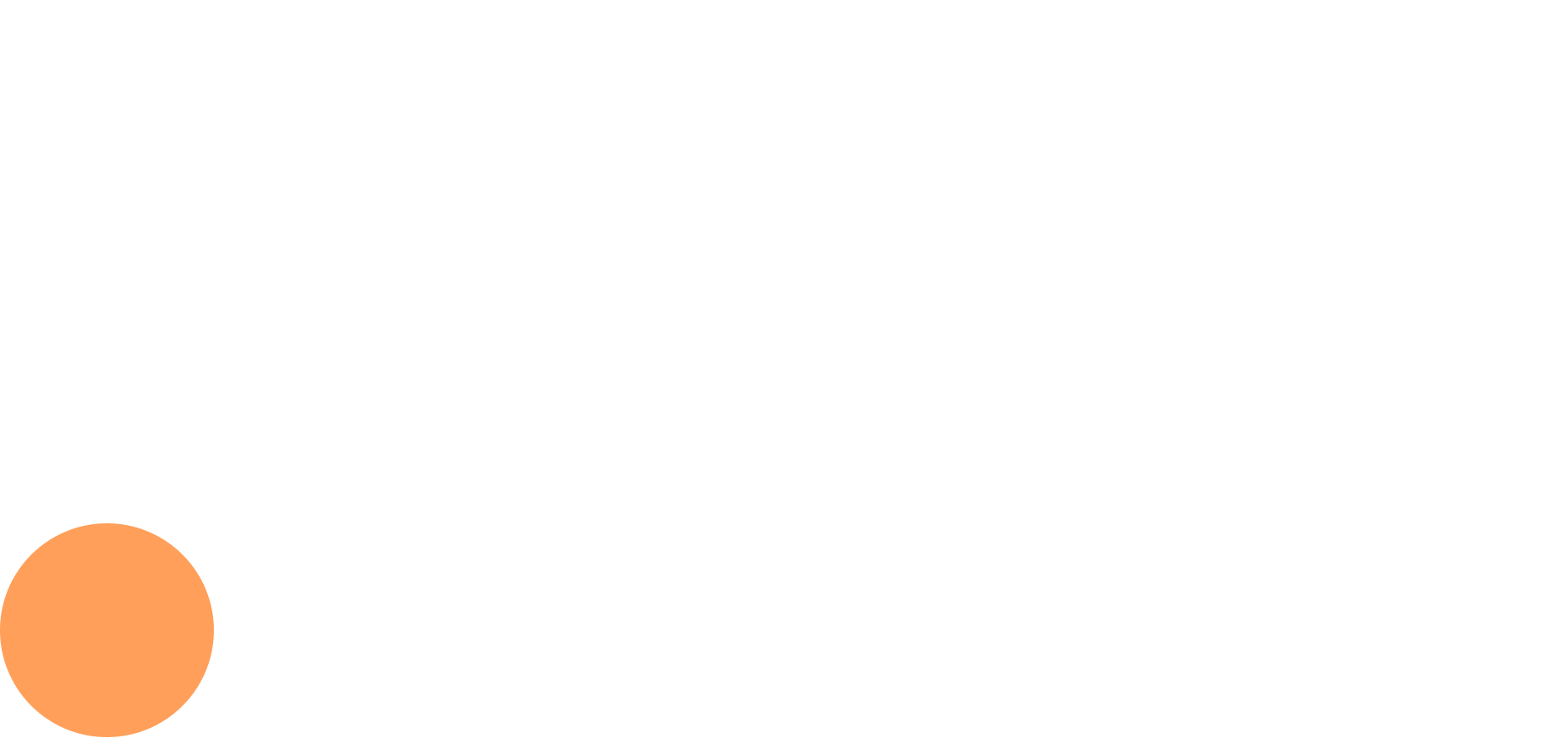 Discover how B12 can revolutionize your upskilling initiatives! Contact us for a personalized demo and see how applying these principles can elevate skill development, boost engagement, and drive measurable results within your organization.
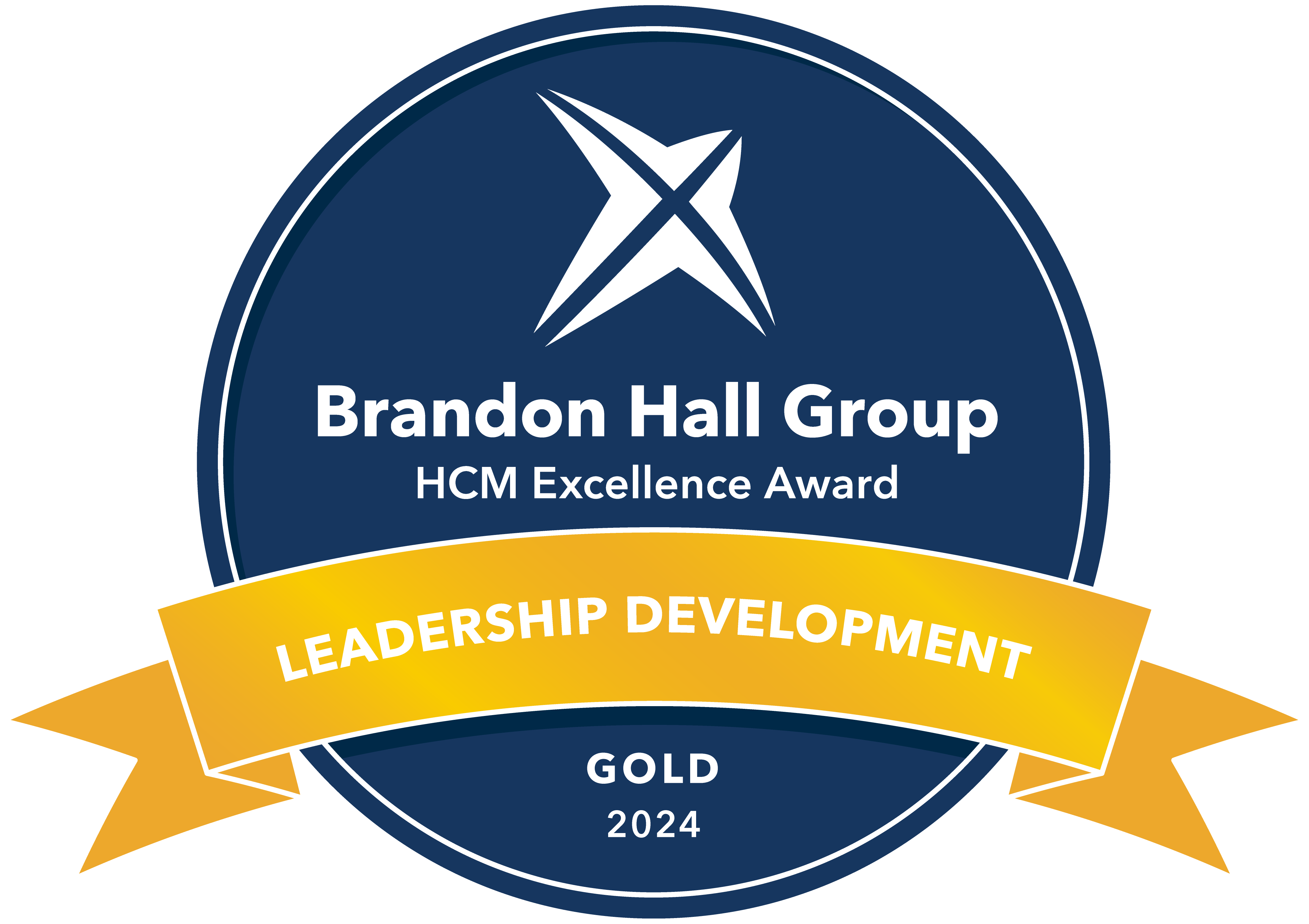 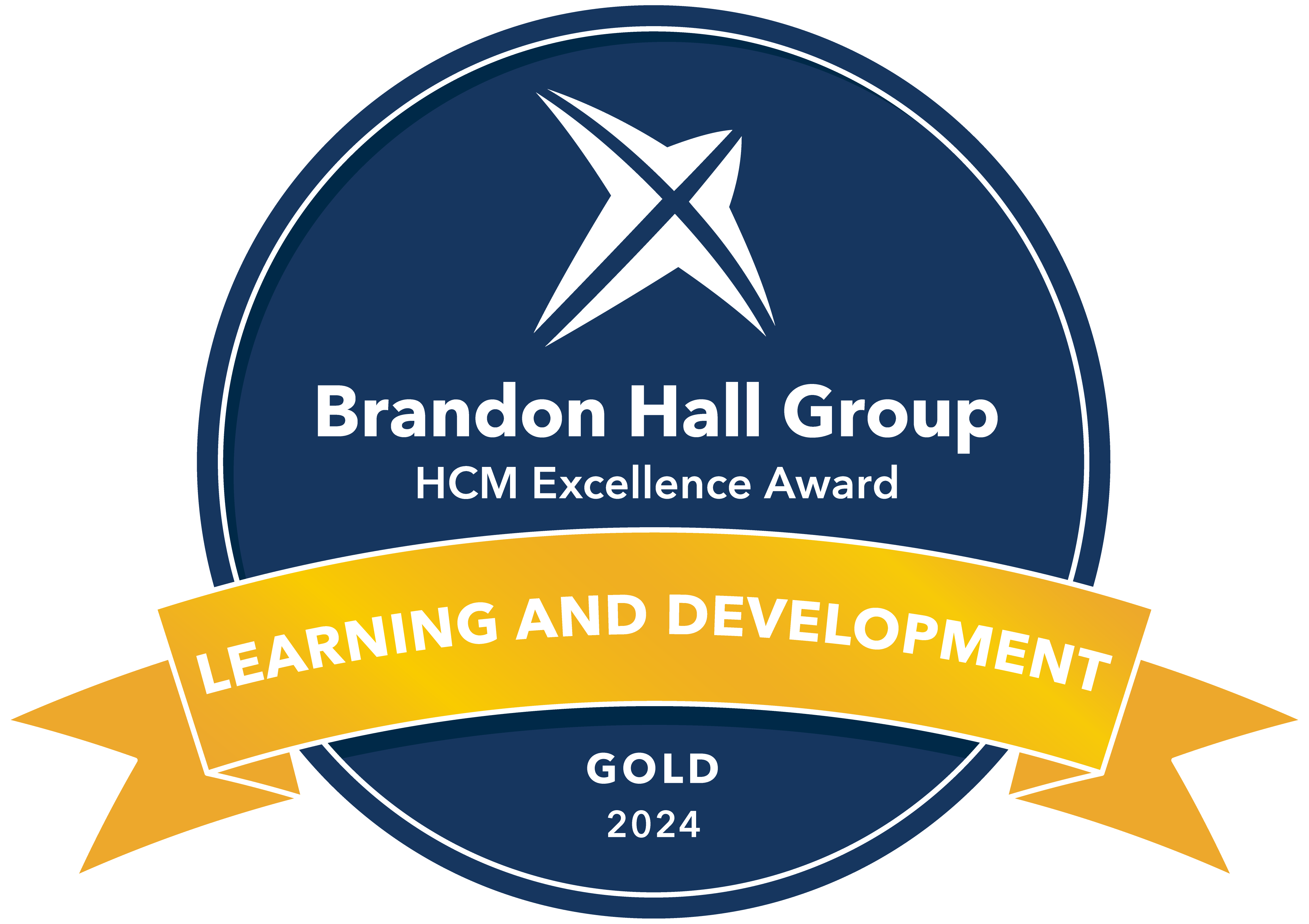 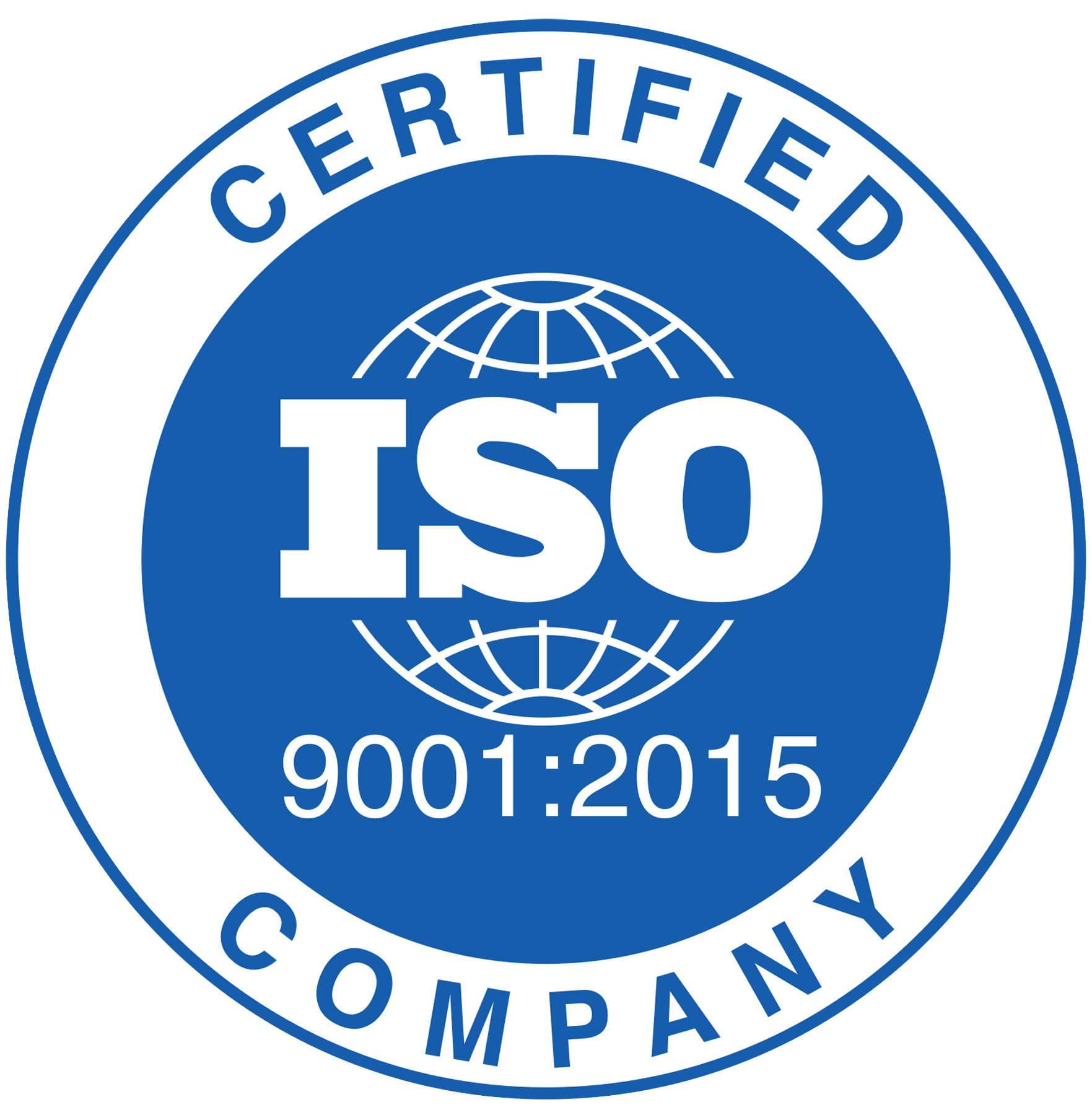 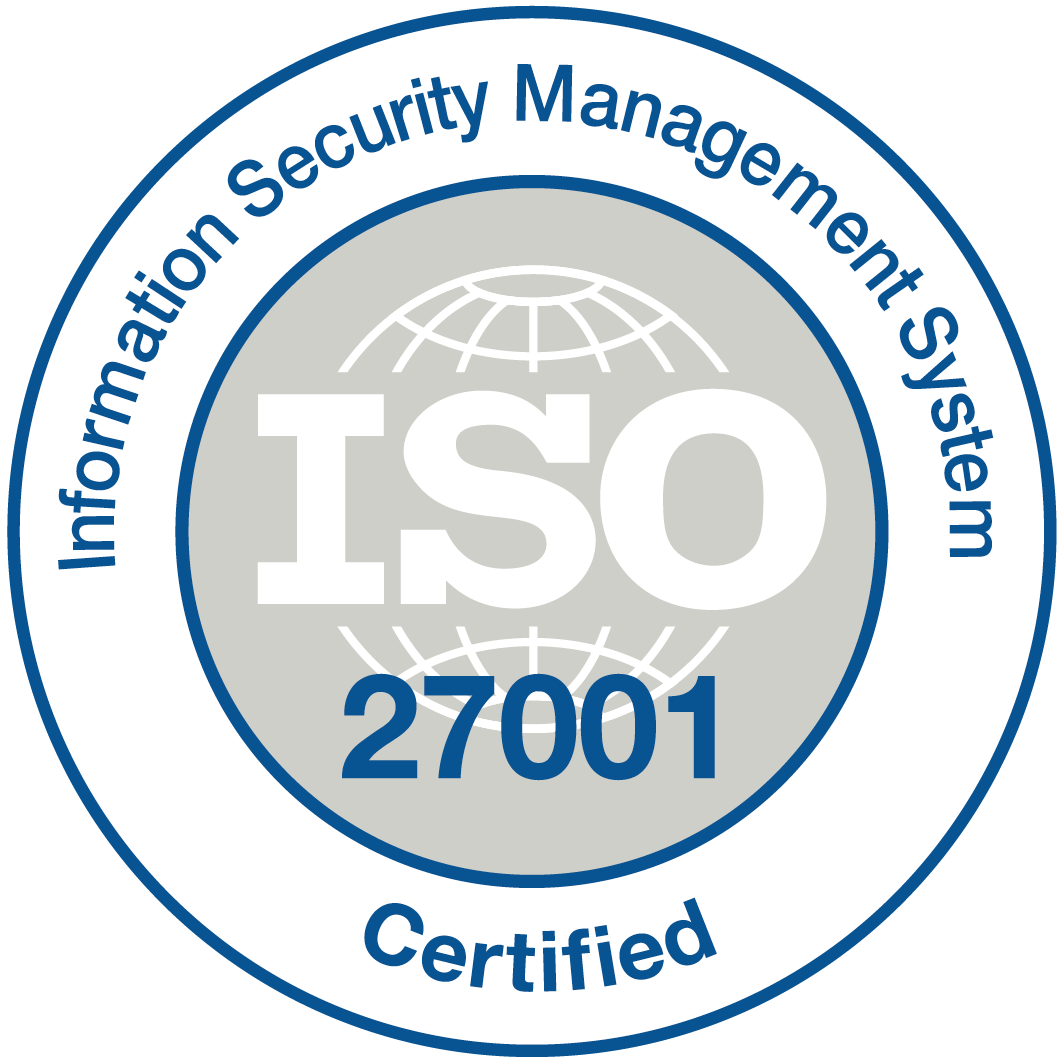 Schedule a personalized demo
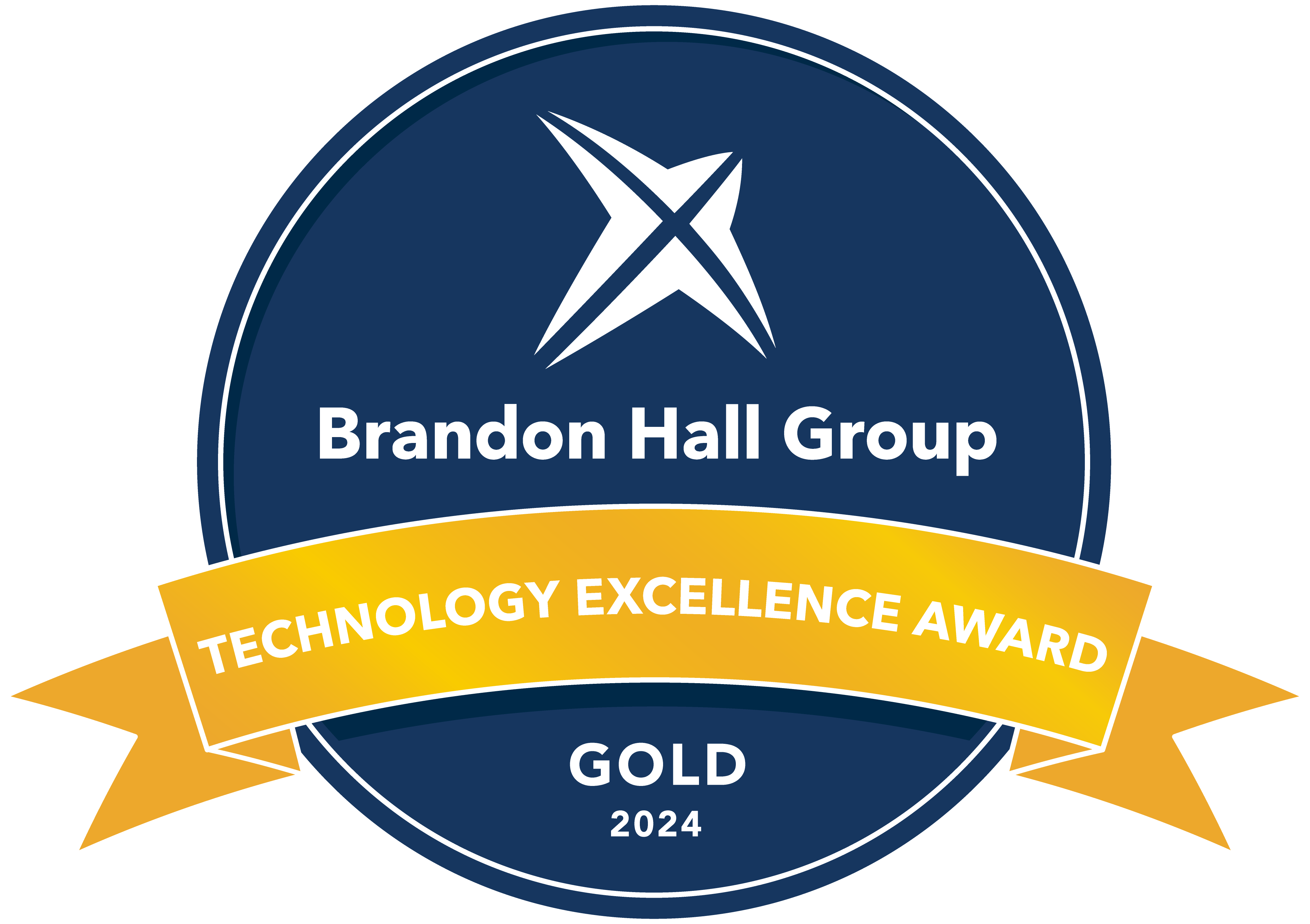